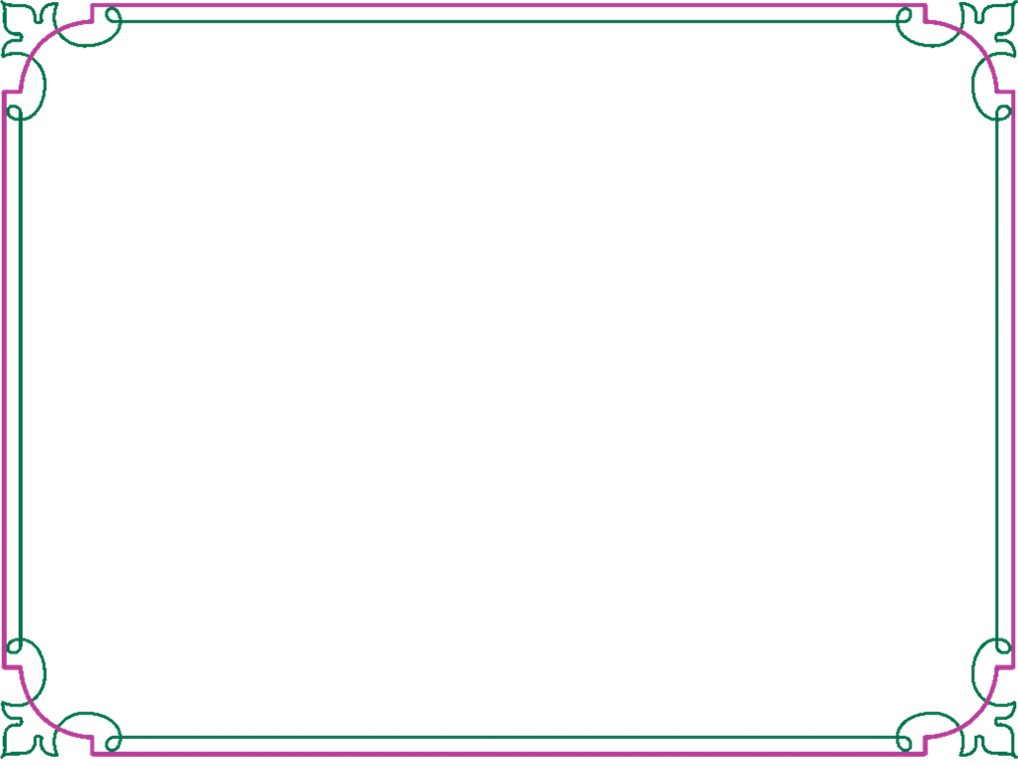 Toaùn
Kiểm tra bài cũ
13
 4
20
30
+
+
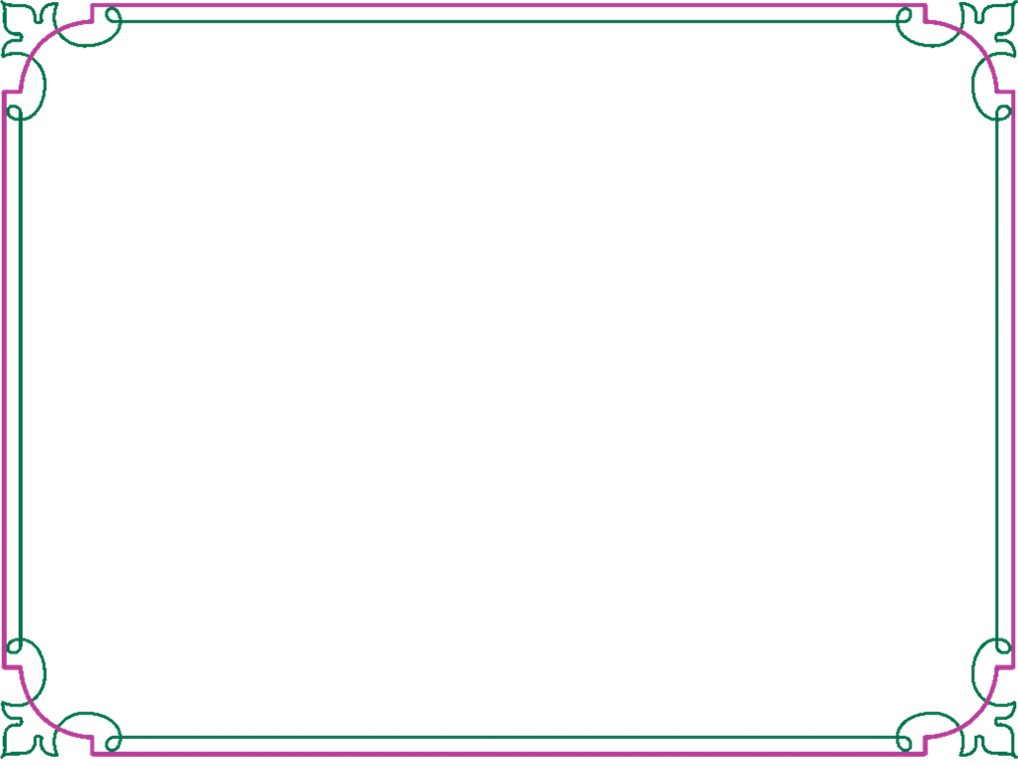 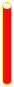 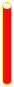 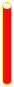 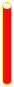 Toaùn
Phép cộng trong phạm vi100(cộng không nhớ)
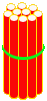 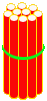 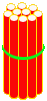 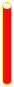 35
3
5
+
+
24
5
9
5
9
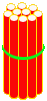 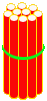 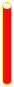 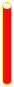 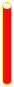 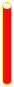 2
4
Tính töø phaûi sang traùi
*5 coäng 4 baèng 9, vieát 9
*3 coäng 2 baèng 5,vieát 5
…
+
59
=
35
24
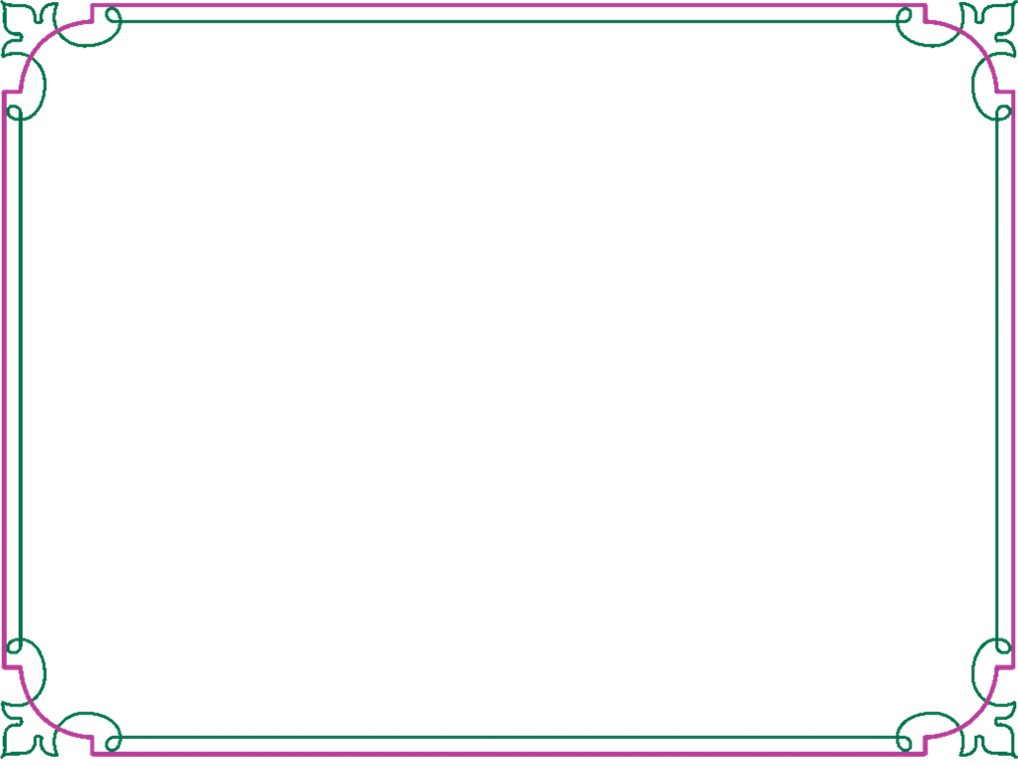 Toaùn
Phép cộng trong phạm vi100(cộng không nhớ)
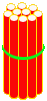 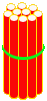 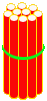 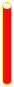 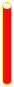 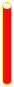 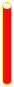 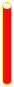 35
3
5
+
+
20
5
5
5
5
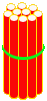 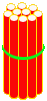 2
0
Tính töø phaûi sang traùi
*5 coäng 0 baèng 5, vieát 5
+
55
=
35
20
*3 coäng 2 baèng 5,vieát 5
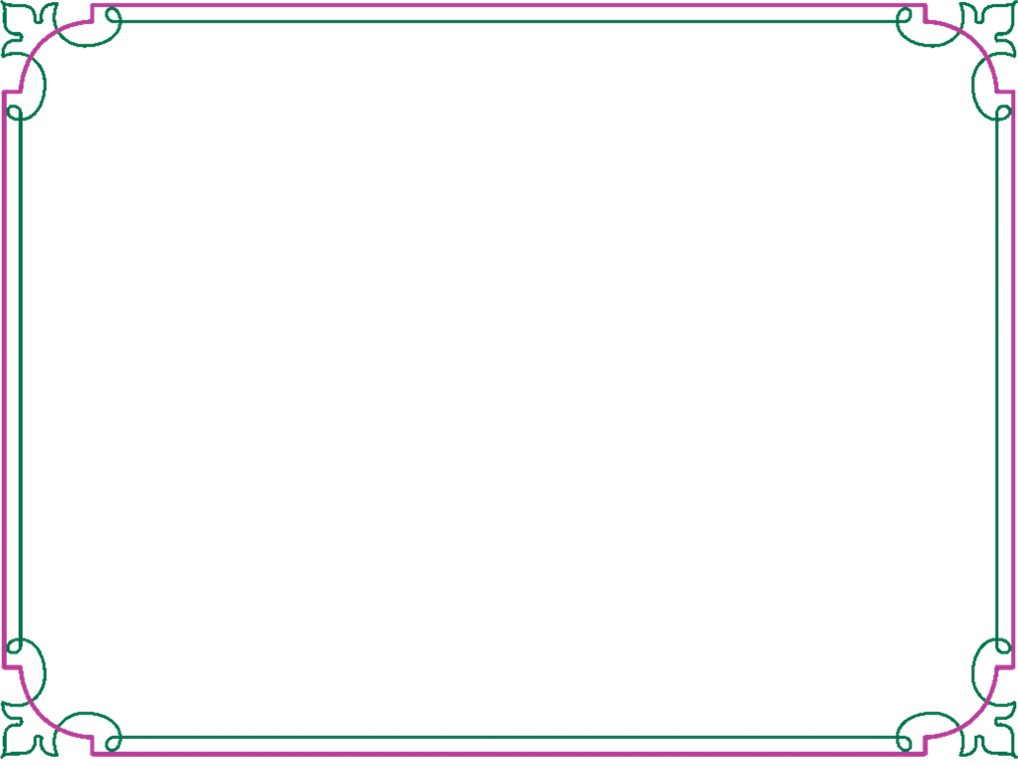 Toaùn
Phép cộng trong phạm vi100(cộng không nhớ)
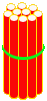 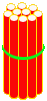 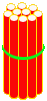 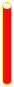 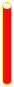 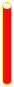 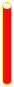 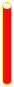 3
35
3
5
+
+
2
7
3
7
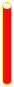 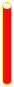 2
Tính töø phaûi sang traùi
*5 coäng 2 baèng 7, vieát 7
+
2
=
37
*Haï 3, vieát 3
35
35
24

59
+
35
20

55
+
35
  2

37
+
Toán : Phép cộng trong phạm vi 100 (cộng không nhớ)
*5 coäng 4 baèng 9, vieát 9
*3 coäng 2 baèng 5,vieát 5
35 + 24 = 59
*5 coäng 0 baèng 5, vieát 5
*3 coäng 2 baèng 5,vieát 5
35 + 20 = 55
*5 coäng 2 baèng 7, vieát 7
*hạ 3,vieát 3
35 + 2 = 37
1
2
3
THƯ GIÃN
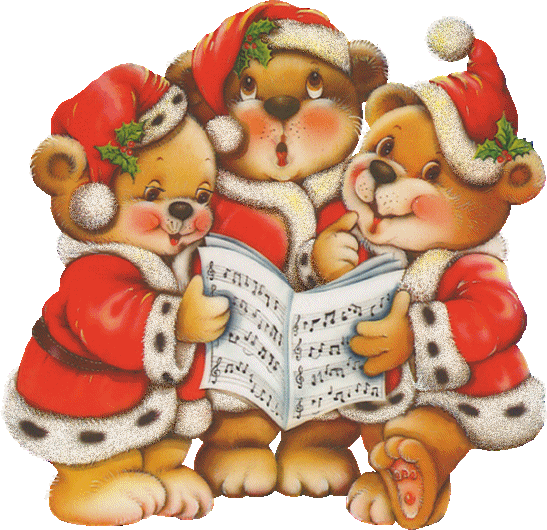 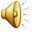 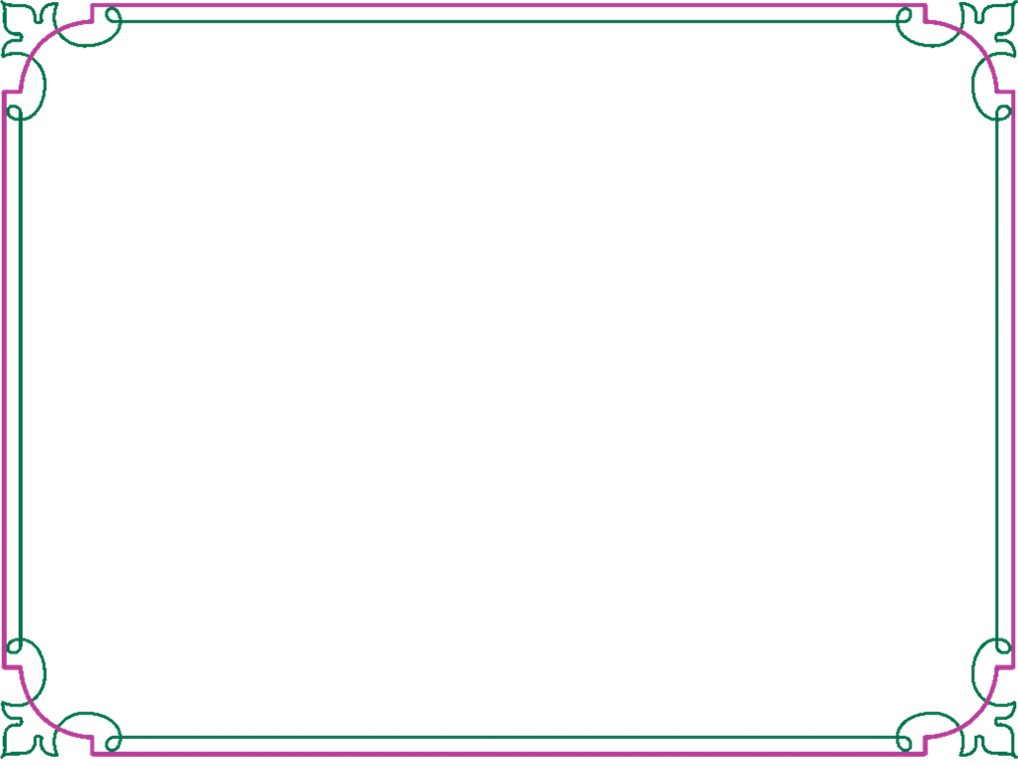 Luyện tâp
1
Tính:
+
+
+
+
+
+
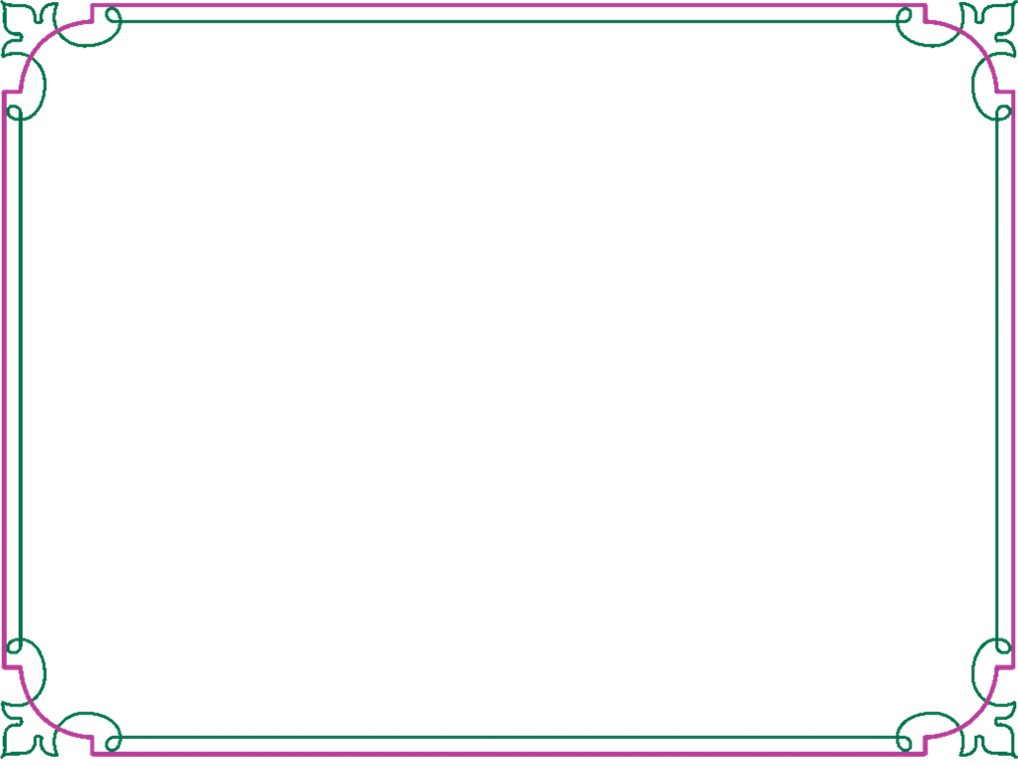 2
Đặt tính rồi tính:
35 + 12
6 + 43
60 + 38
6
43
35 
12
60
38
+
+
+
4
7
4
9
9
8
41 + 34
54 + 2
22 + 40
54
  2
41 
34
22
40
+
+
+
6
5
75
6
2
TROØ CHÔI
AI NHANH? AI ÑUÙNG?
Ñuùng ghi ñ, sai ghi S:
CHUÙC MÖØNG ÑOÄI B CHIEÁN THAÉNG
CHUÙC MÖØNG ÑOÄI A CHIEÁN THAÉNG
CHUÙC MÖØNG CAÛ HAI ÑOÄI CHIEÁN THAÉNG
B
A
54
2
54
  2
54
  2
54
2
+
+
+
+
56
56
74
74
ñ
S
S
ñ
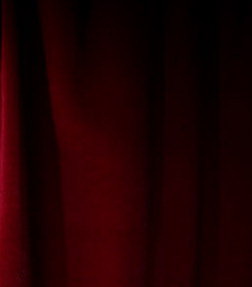 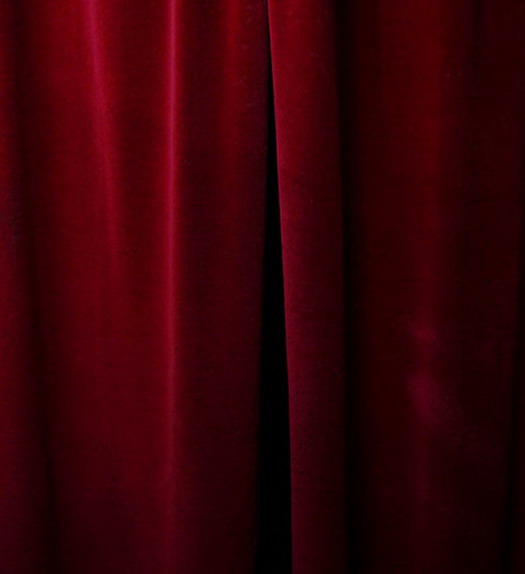 XIN CHAÂN THAØNH CAÛM ÔN 
  QUYÙ THAÀY COÂ
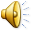